EDUCATIONAL MASTER PLAN 2023 - 2028 
DREAMing Out Loud

Mid Semester Flex : October 19, 2022
Dr. Angélica Garcia & Dr. Phoumy Sayavong
President & Senior Research & Planning Analyst
Institutional Effectiveness at BCC
Responsive to local community
Focus on equitable student outcomes
Accreditation Standards: ISER
District Resource Allocation Model
Vision for Success
SCFF Metrics
Iterative process of assessment
2021-2026
Review Post-Pandemic Impact
Educational Master Plan 
2023 - 2028
Technology
Distance Education
Student Equity Plan
Informs resource allocation 
Equitable Student Outcomes
BCC President’s Report
EMP 2022 – 2023 Timeline
WestEd work with BCC & PCCD Colleges
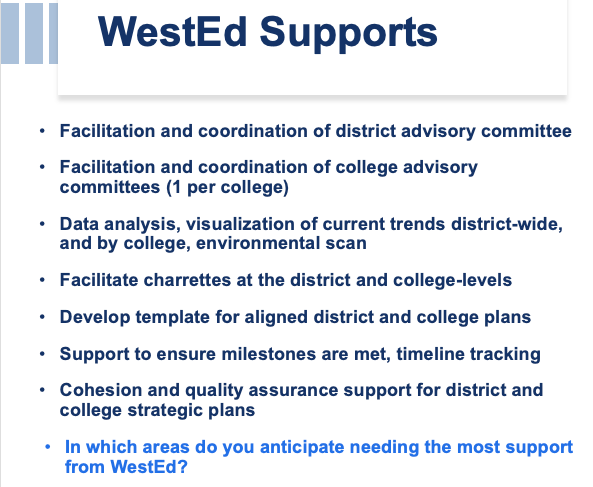 WestEd EMP Support Timeline
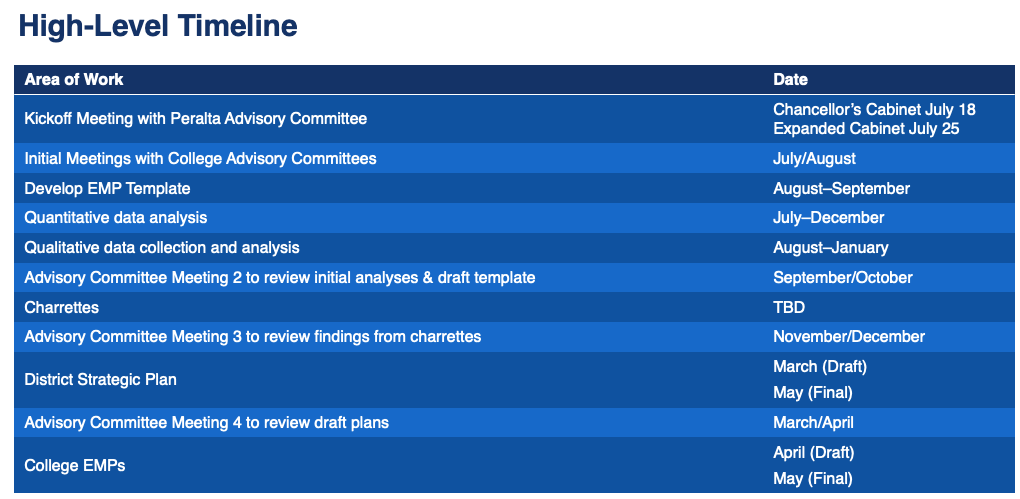 West Ed  Excerpt of Enviromental Scan Data Presentation to EMP Steering Committee 10-17-22
Presented by Dr. Phoumy Sayavong
Grounding Questions
What would it look like for BCC to contribute to ending generational poverty in our local community? 
What would it look like for BCC to reverse the impact of gentrification and support for local community members to continue to live in the area for generations to come?”
BCC President’s Report
“The significant problems we face cannot besolved at the same level of thinking we were atwhen we created them.” —Albert Einstein
Appreciative Inquiry- Cooperrider  (1980)
Discovery: What do we do well?
Dream: Imagine what might be
Design: Dialogue what should be
Destiny: Create what will be
Deliver: Action plan to fulfill our Destiny
Our Discovery: Preliminary Strategic Priorities for EMP
Student Completion
Teaching and Learning
Data-Informed Processes & Innovations
Community Partnerships
Human Capital Development
Fiscal Sustainability
Diversity, Equity, Inclusion & the Global Community
Advanced Technology & Facilities
BCC President’s Report
Community Engagement – 20 minutes
Breakout Rooms by Preliminary EMP Priorities
Choose a breakout room
Facilitator will guide you through addressing your priority and asking the following questions:
What do we do well in this area? 
What is an impactful experience you have had that highlights how we do well in this area as a BCC community?
What should be the ideal in terms of experience and outcomes?
Breakout Rooms by Preliminary EMP Priorities
Facilitator will guide you through addressing your priority with guiding questions & capturing notes in a live document:
What do we do well in this area? 
What is an impactful experience you have had that highlights how we do well in this area as a BCC community?
What should be the ideal in terms of experience and outcomes?
Our Discovery: Community Engagement
Prelim EMP Strategic Priorities
Facilitator
Student Completion
Teaching and Learning
Data-Informed Processes & Innovations
Community Partnerships
Human Capital Development
Fiscal Sustainability
Diversity, Equity, Inclusion & the Global Community
Advanced Technology & Facilities
Dr. Phoumy Sayavong
Dr. Martín De Mucha Flores
John Nguyen
Tom Rizza & Djenilin Mallari
Chris Lewis
Dr. Stacey Shears
Lisa Cook
Sean Brooks
BCC President’s Report
Community Discovery
What did we learn when inquiring our work in these preliminary priorities?

How can we complement or strengthen our EMP Strategic Priorities?

What opportunities do you see?
[Speaker Notes: •What was surprising and what was known?
•What opportunities do you see?
•What are the implications for your College?]
Next Points of Engagement
1. EMP Steering Committee
Kristiyan Klichev- Student Rep
Gail Pendleton – Classified Professional Rep
Fatima Shah – Faculty Rep
Kuni Hay – Administration Rep
Office of the President: Angélica Garcia, Phoumy Sayavong, Djenilin Mallari, Tom Rizza
2. EMP Data Circles
3. Discuss Preliminary Strategic Priorities in your department/division meetings
4. College Roundtable EMP Review in December 2022
5. EMP Writing Team
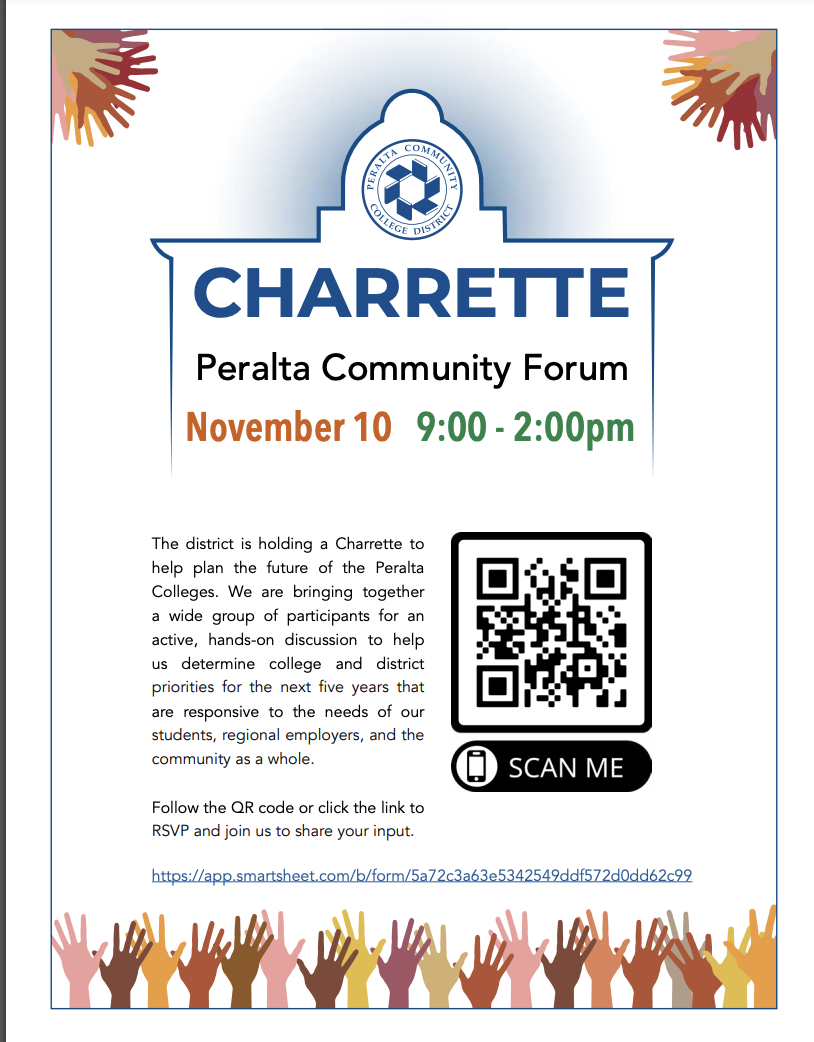 Questions?THANK YOU!